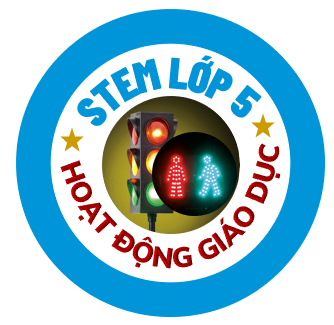 STEM
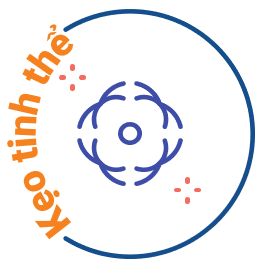 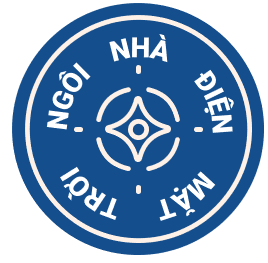 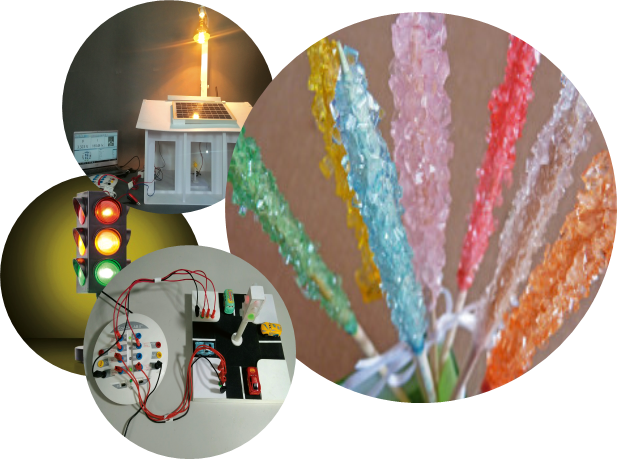 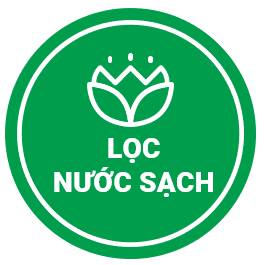 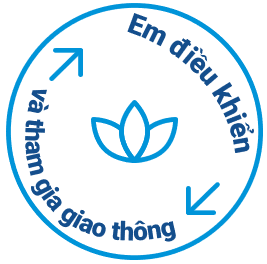 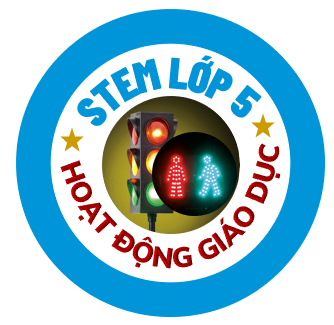 Mời các em cùng xem video hướng dẫn An toàn giao thông nhé
[Speaker Notes: Xem gợi ý]
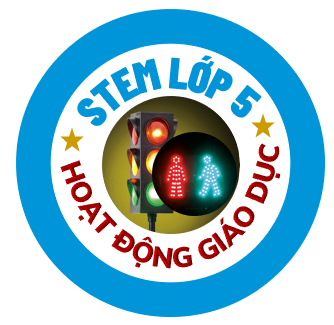 XÂY DỰNG MÔ HÌNH 
NGÃ TƯ ĐƯỜNG PHỐ 
CÓ ĐÈN GIAO THÔNG
CHỦ ĐỀ 4
ĐIỀU KHIỂN
VÀ THAM GIA 
GIAO THÔNG
EM
Tiết 3
[Speaker Notes: GiớI thiệu nội dung bài học]
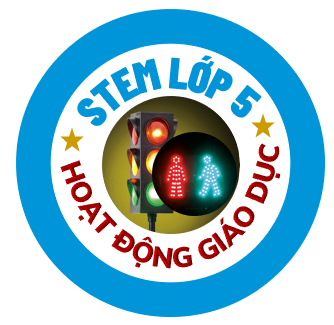 Xây dựng mô hình ngã tư đường phố có đèn giao thông
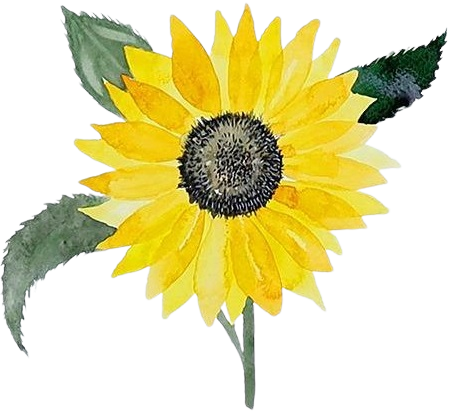 Cả nhóm xây dựng mô hình ngã tư đường phố có đèn giao thông theo phương án đã thiết kế
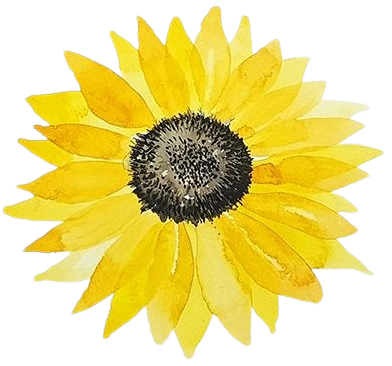 [Speaker Notes: Yêu cầu HS xây dựng mô hình đèn giao thông]
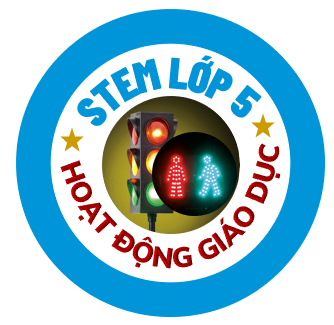 Xây dựng mô hình ngã tư đường phố có đèn giao thông
Video gợi ý
[Speaker Notes: Xem gợi ý]
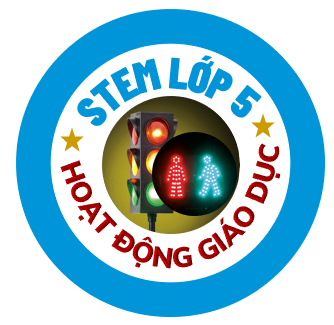 Xây dựng mô hình ngã tư đường phố có đèn giao thông
Gợi ý một số nguyên vật liệu, vật dụng
Đèn LED
Tấm gỗ hoặc nhựa mỏng, hoặc vật liệu tương đương dùng làm đế giao lộ
[Speaker Notes: Giới thiệu về nguyên, vật liệu cần dùng trong bài thực hành này. Có thể giới thiệu nơi bán chúng. Khuyến khích HS sử dụng bìa carton hoặc những vật liệu có sẵn thay thế]
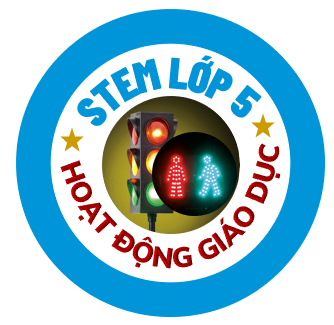 Xây dựng mô hình ngã tư đường phố có đèn giao thông
Gợi ý một số nguyên vật liệu, vật dụng
Giấy giáp
Các tấm formex
[Speaker Notes: Giới thiệu về nguyên, vật liệu cần dùng trong bài thực hành này. Có thể giới thiệu nơi bán chúng. Khuyến khích HS sử dụng bìa carton hoặc những vật liệu có sẵn thay thế]
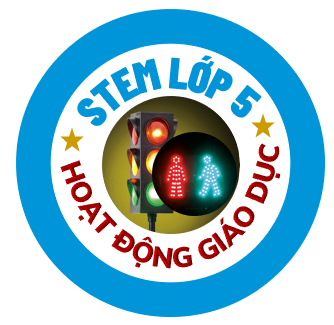 Xây dựng mô hình ngã tư đường phố có đèn giao thông
Gợi ý một số nguyên vật liệu, vật dụng
Ống nhựa làm cột đèn
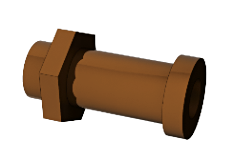 7 cặp ốc nối dây điện
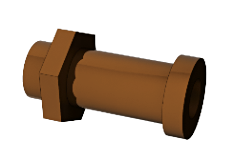 [Speaker Notes: Giới thiệu về nguyên, vật liệu cần dùng trong bài thực hành này. Có thể giới thiệu nơi bán chúng. Khuyến khích HS sử dụng vật liệu có sẵn thay thế]
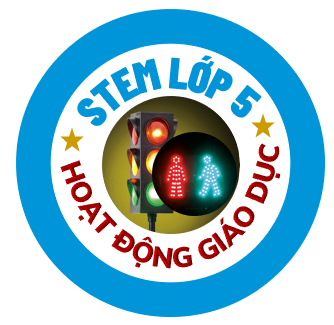 Xây dựng mô hình ngã tư đường phố có đèn giao thông
Gợi ý một số nguyên vật liệu, vật dụng
Giấy màu
Kìm cắt
Các mảnh giấy màu
[Speaker Notes: Giới thiệu về nguyên, vật liệu cần dùng trong bài thực hành này]
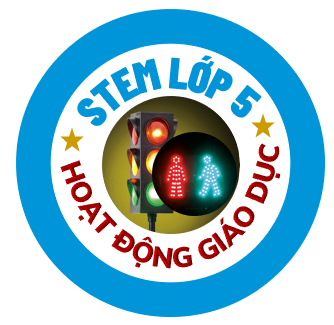 Xây dựng mô hình ngã tư đường phố có đèn giao thông
Gợi ý một số nguyên vật liệu, vật dụng
Máy tính
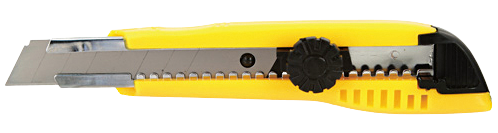 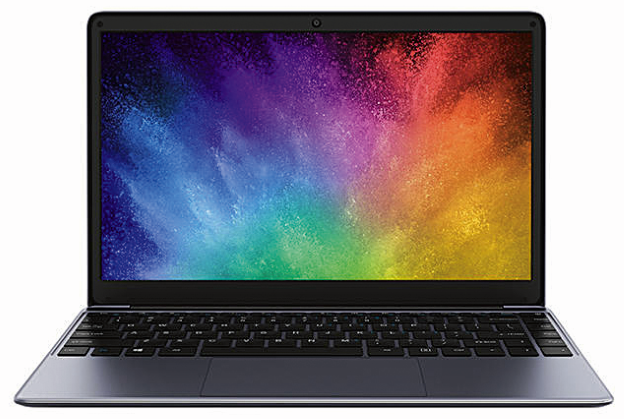 Dao rọc giấy
[Speaker Notes: Giới thiệu về nguyên, vật liệu cần dùng trong bài thực hành này]
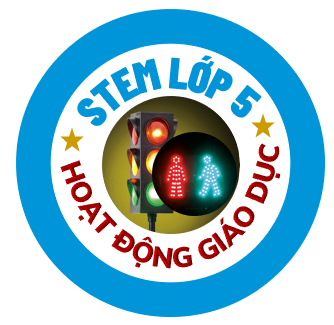 Xây dựng mô hình ngã tư đường phố có đèn giao thông
Gợi ý một số nguyên vật liệu, vật dụng
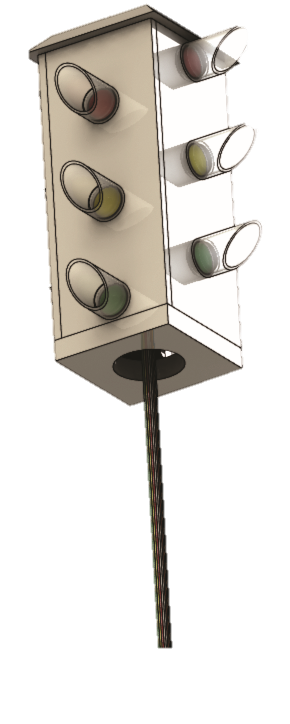 Cột đèn
Thiết bị chuyển đổi
[Speaker Notes: Giới thiệu về nguyên, vật liệu cần dùng trong bài thực hành này. Có thể giới thiệu nơi bán chúng.]
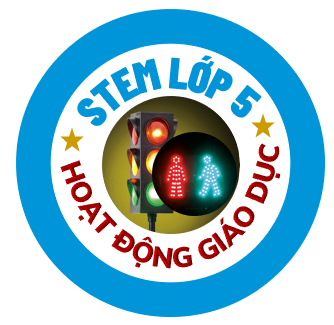 Xây dựng mô hình ngã tư đường phố có đèn giao thông
Chuẩn bị
Tấm đế hình vuông
Ký hiệu: A1
280mm
Số lượng: 1 tấm
Độ dài cạnh:
Độ dày tấm
5mm
280mm
Khoét một lỗ tròn ở chính giữa tấm đế có đường kính 16mm
[Speaker Notes: Hướng dẫn cách chuẩn bị vật dụng, số lượng, kích thước.]
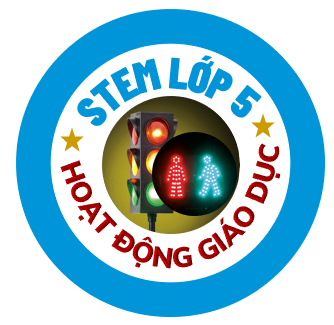 Xây dựng mô hình ngã tư đường phố có đèn giao thông
Chuẩn bị
Tấm đế hình vuông
Ký hiệu: A4
100mm
Số lượng: 4 tấm
Độ dài cạnh:
Độ dày tấm
5mm
100mm
[Speaker Notes: Hướng dẫn cách chuẩn bị vật dụng, số lượng, kích thước.]
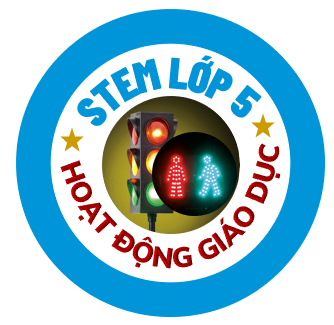 Xây dựng mô hình ngã tư đường phố có đèn giao thông
Chuẩn bị
Tấm đế hình chữ nhật
Ký hiệu: A2
Số lượng: 4 tấm
Độ dài cạnh:
Chiều rộng 20mm
Độ dày tấm
5mm
Chiều dài 275mm
[Speaker Notes: Hướng dẫn cách chuẩn bị vật dụng, số lượng, kích thước.]
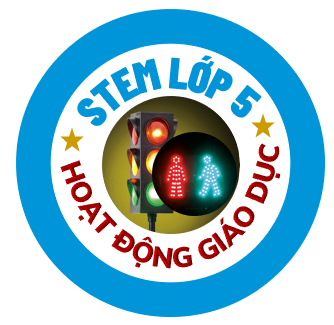 Xây dựng mô hình ngã tư đường phố có đèn giao thông
Chuẩn bị
Tấm đế hình tròn
Ký hiệu: A3
Số lượng: 1 tấm
Đường kính
30mm
5mm
Độ dày tấm
16mm
Khoét một lỗ tròn ở chính giữa tấm đế có đường kính 16mm
[Speaker Notes: Hướng dẫn cách chuẩn bị vật dụng, số lượng, kích thước.]
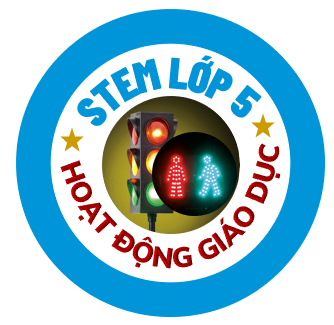 Xây dựng mô hình ngã tư đường phố có đèn giao thông
Chuẩn bị
Tấm giấy giáp hình vuông
140mm
Số lượng: 1 tấm
Độ dài cạnh:
140mm
Khoét một lỗ tròn ở chính giữa tấm đế có đường kính 16mm
[Speaker Notes: Hướng dẫn cách chuẩn bị vật dụng, số lượng, kích thước. Tác dụng]
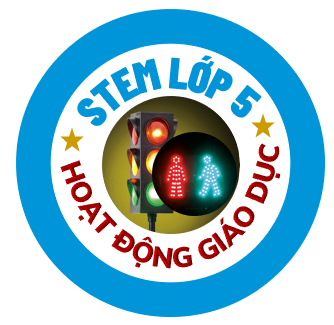 Xây dựng mô hình ngã tư đường phố có đèn giao thông
Chuẩn bị
Tấm giấy giáp hình chữ nhật
70mm
Ở giữa vẽ đường màu trắng hoặc dán dải giấy trắng có chiều rộng 10mm
Số lượng: 4 tấm
Độ dài cạnh:
100mm
[Speaker Notes: Hướng dẫn cách chuẩn bị vật dụng, số lượng, kích thước. Tác dụng]
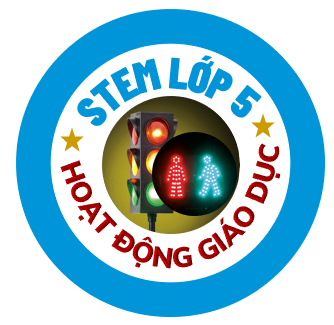 Xây dựng mô hình ngã tư đường phố có đèn giao thông
Thực hiện
Bước 1
Xây dựng mô hình ngã tư
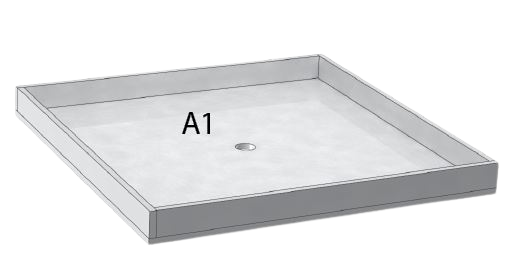 A1
1
Gắn 4 tấm A2 lên 
4 cạnh xung quanh của tấm đế A1
A2
[Speaker Notes: Hướng dẫn cách làm từng bước]
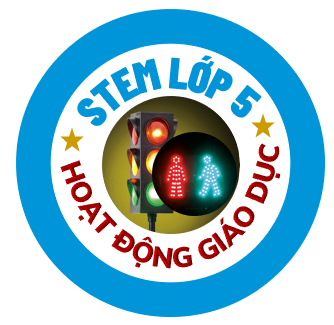 Xây dựng mô hình ngã tư đường phố có đèn giao thông
Thực hiện
Bước 1
Xây dựng mô hình ngã tư
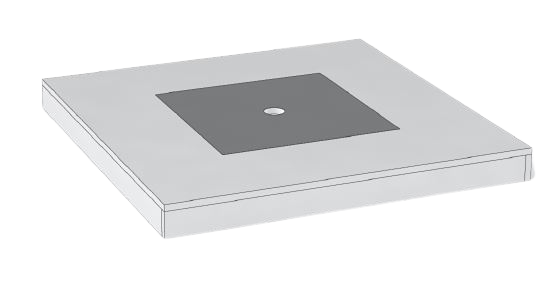 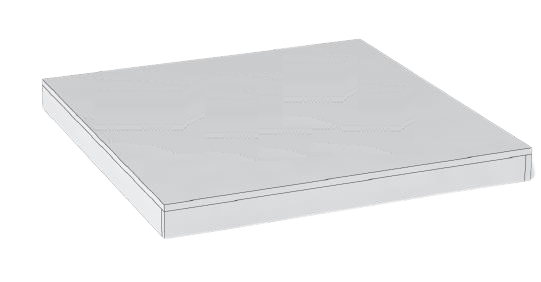 A1
2
Gắn tấm giấy giáp vuông lên chính giữa tấm A1
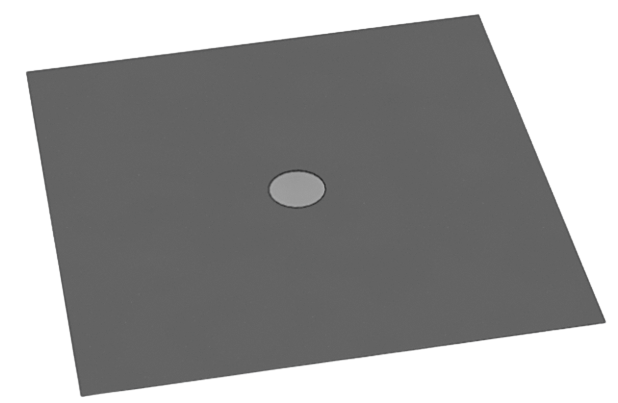 Giấy giáp vuông
[Speaker Notes: Hướng dẫn cách làm từng bước]
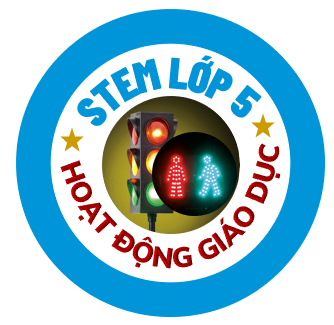 Xây dựng mô hình ngã tư đường phố có đèn giao thông
Bước 1
Thực hiện
Xây dựng mô hình ngã tư
3
Gắn 4 tấm giấy giáp hình chữ nhật lên 4 vị trí xung quanh sao cho đối xứng nhau
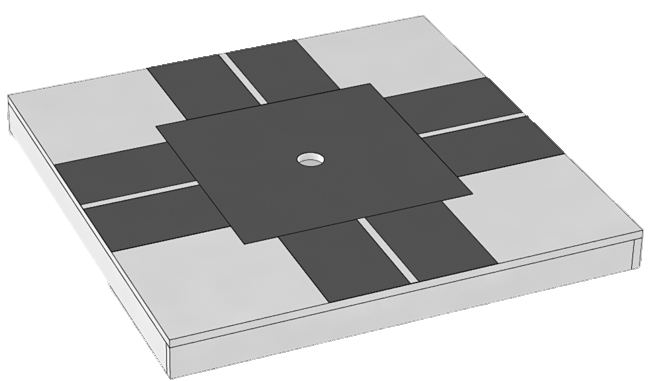 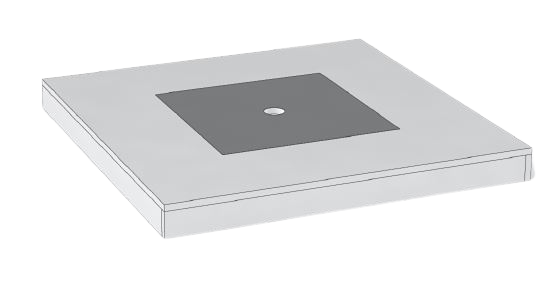 Giấy giáp chữ nhật
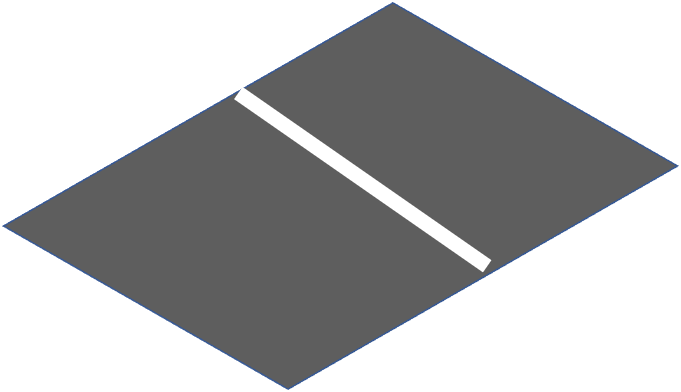 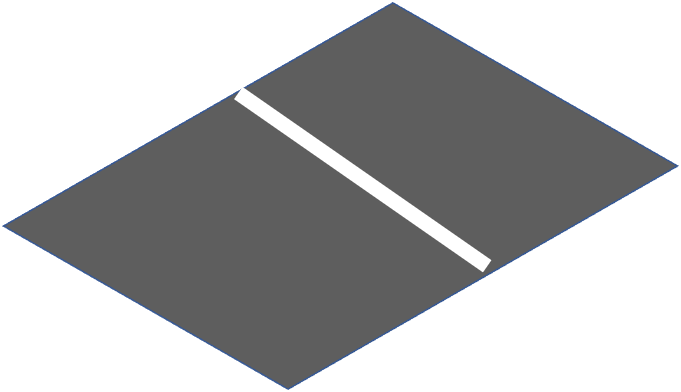 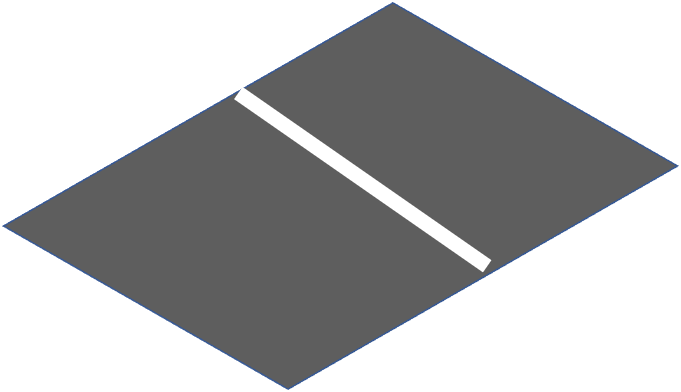 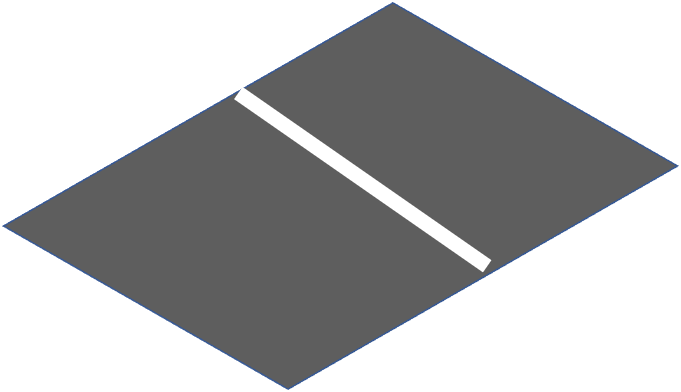 Tấm đế
[Speaker Notes: Hướng dẫn cách làm từng bước]
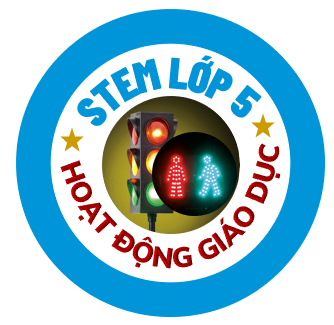 Xây dựng mô hình ngã tư đường phố có đèn giao thông
Bước 1
Thực hiện
Xây dựng mô hình ngã tư
Gắn tấm tròn A3 lên vị trí chính giữa
4
A3
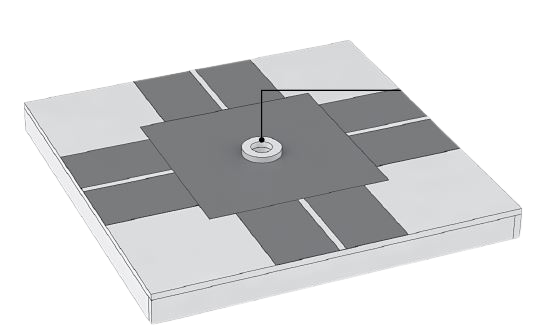 Tấm đế
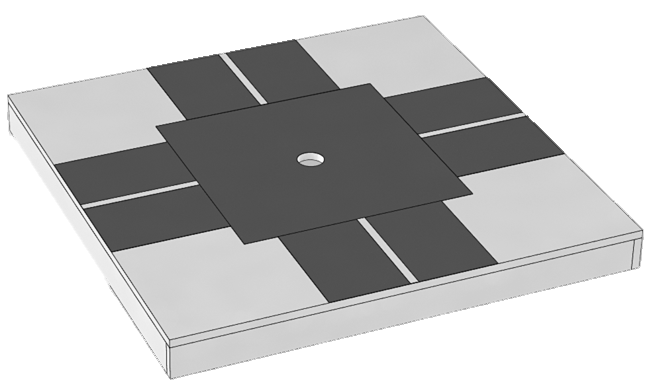 Đế tròn A3
[Speaker Notes: Hướng dẫn cách làm từng bước]
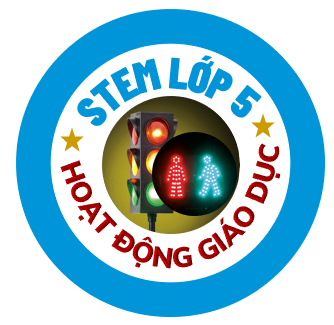 Xây dựng mô hình ngã tư đường phố có đèn giao thông
Bước 1
Thực hiện
Xây dựng mô hình ngã tư
5
Gắn cột đèn
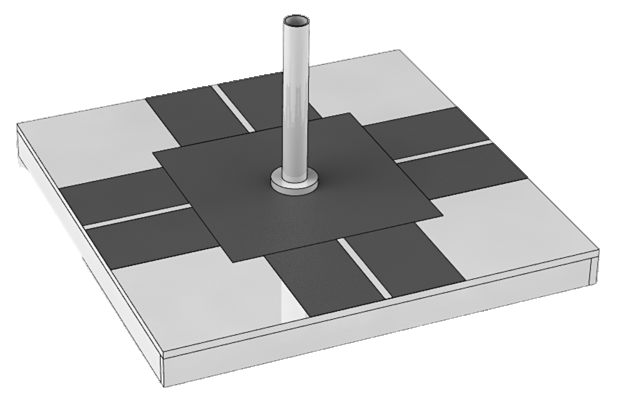 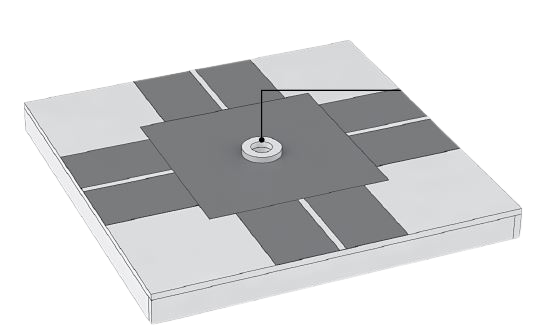 Đế đèn
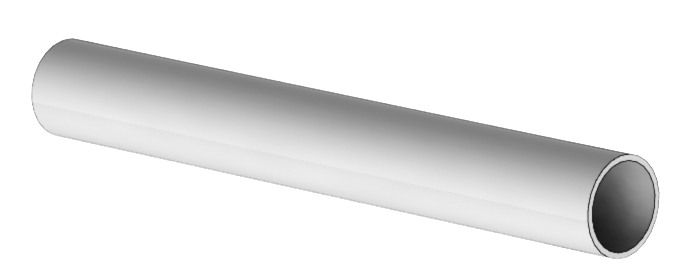 Cột đèn
[Speaker Notes: Hướng dẫn cách làm từng bước]
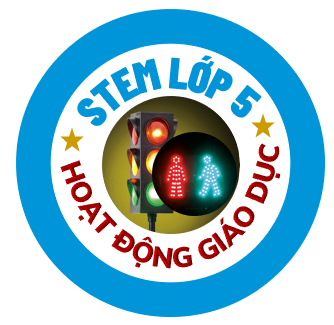 Xây dựng mô hình ngã tư đường phố có đèn giao thông
Bước 1
Thực hiện
Xây dựng mô hình ngã tư
6
Tạo hình 4 tấm A4
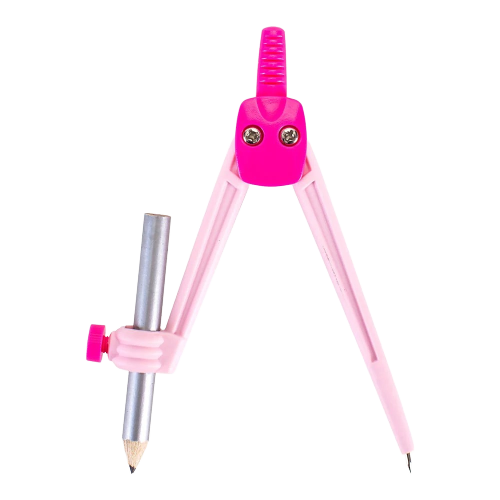 Dùng compa vẽ một đường cong nối 2 điểm
70mm
Tấm A4
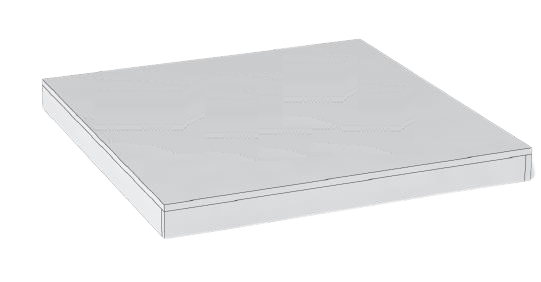 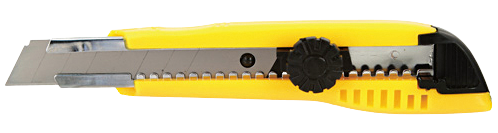 Đánh dấu
Đo độ dài 2 cạnh kề nhau đến 70mm
70mm
Dùng dao dọc giấy cắt theo đường cong
[Speaker Notes: Hướng dẫn cách làm từng bước. Lưu ý HS khi sử dụng dao]
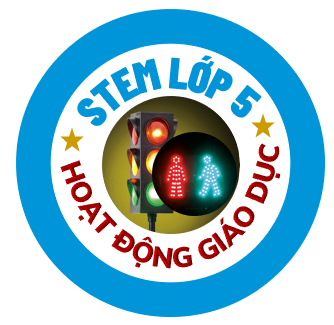 Xây dựng mô hình ngã tư đường phố có đèn giao thông
Bước 1
Thực hiện
Xây dựng mô hình ngã tư
Gắn 4 tấm A4 lên 4 góc
xung quanh
6
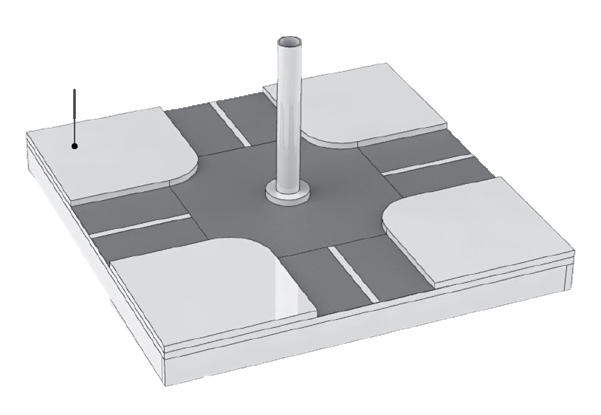 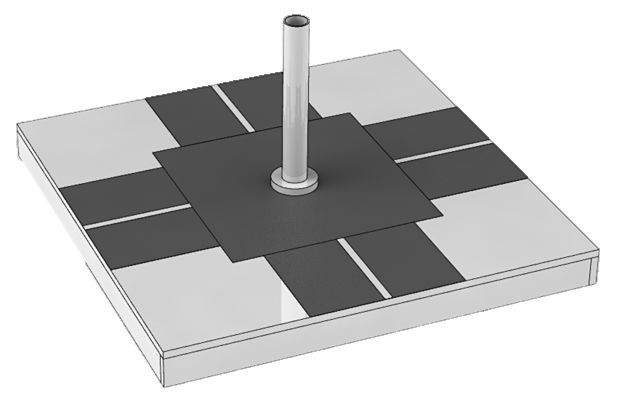 Tấm A4
Đế đèn
[Speaker Notes: Hướng dẫn cách làm từng bước]
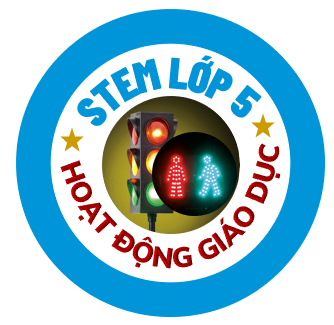 Xây dựng mô hình ngã tư đường phố có đèn giao thông
Bước 1
Thực hiện
Xây dựng mô hình ngã tư
Khoan 7 lỗ đường kính 6mm
cách đều nhau ở 2 tấm A4
7
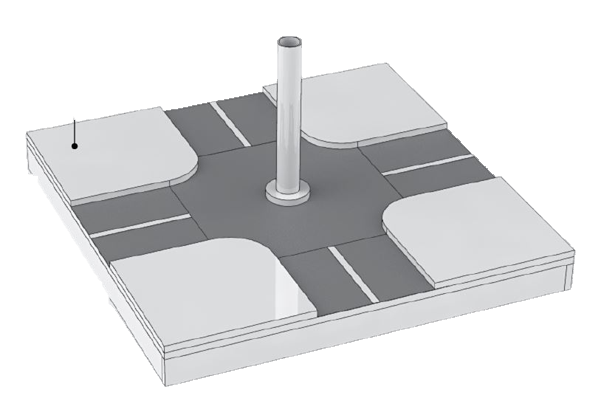 Đế đèn
[Speaker Notes: Hướng dẫn cách khoan, cần cẩn thận với dụng cụ khoan. Có thể nhờ người lớn hỗ trợ]
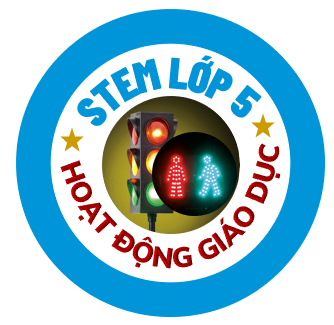 Xây dựng mô hình ngã tư đường phố có đèn giao thông
Bước 1
Thực hiện
Xây dựng mô hình ngã tư
Đặt các giấy màu để tiện điều khiển và nhận biết
8
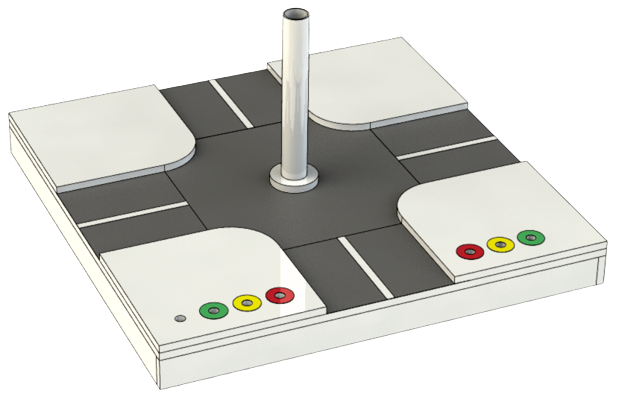 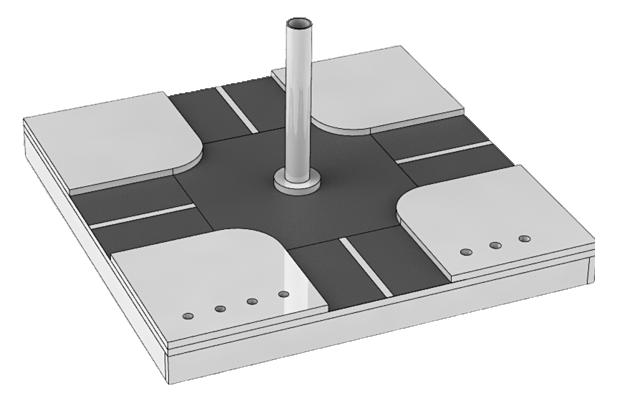 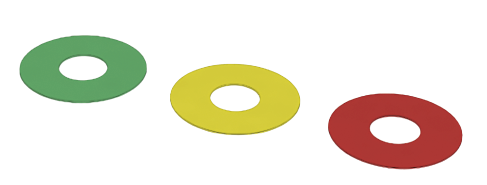 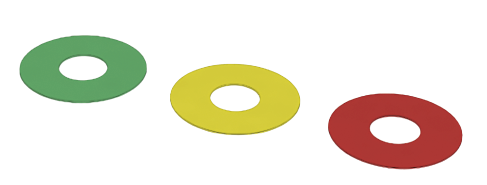 Đế đèn
[Speaker Notes: Giải thích vì sao sắp xếp giấy màu như vậy]
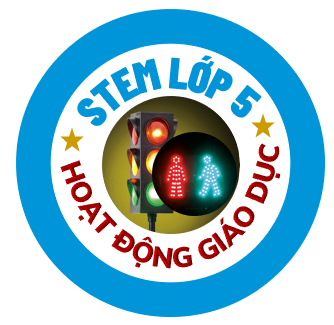 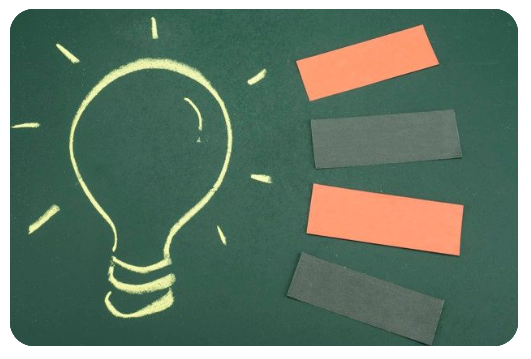 TẠM BIỆT CÁC EM
[Speaker Notes: Đề nghị HS về nhà tiếp tục thực hành. Chào tạm biệt các bạn nhỏ và hẹn gặp lại trong bài học tới.]
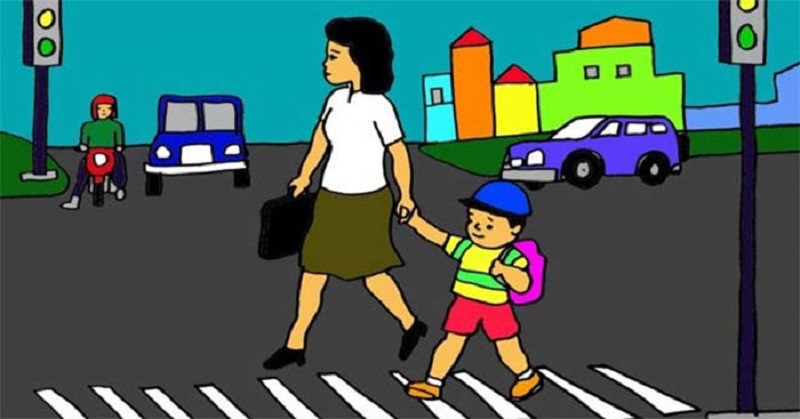 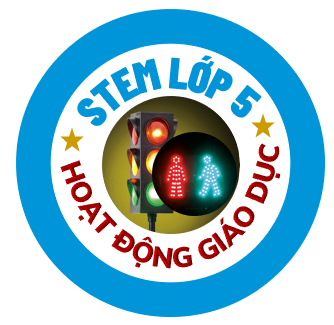 CHỦ ĐỀ 4
EM
ĐIỀU KHIỂN
VÀ THAM GIA 
GIAO THÔNG
XÂY DỰNG MÔ HÌNH NGÃ TƯ ĐƯỜNG PHỐ 
CÓ ĐÈN GIAO THÔNG
Tiết 4
[Speaker Notes: Giới thiệu nội dung bài học]
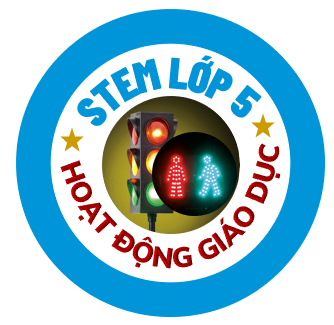 Xây dựng mô hình ngã tư đường phố có đèn giao thông
Tạo cột đèn
Bước 2
1
Thực hiện
Đặt tấm nền đáy
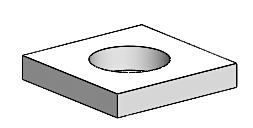 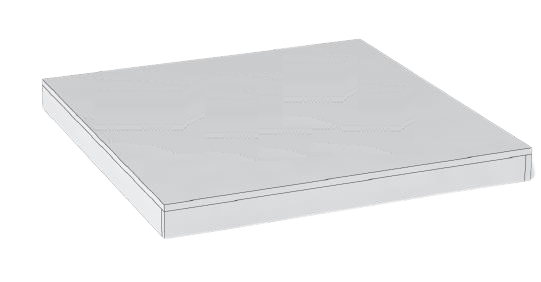 Khoét 1 lỗ tròn ở giữa tấm fomex vuông
Tấm nền đáy
[Speaker Notes: Hướng dẫn cách thực hiện, lưu ý khi dùng dụng cụ khoan, cắt]
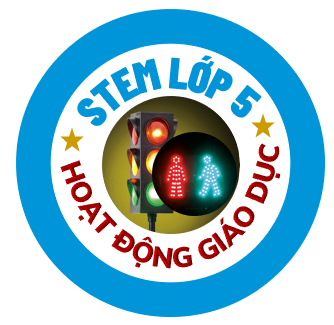 Xây dựng mô hình ngã tư đường phố có đèn giao thông
Tạo cột đèn
Bước 2
Thực hiện
2
Tạo tấm mặt bên
Khoét 3 lỗ tròn ở giữa tấm fomex vuông
Tấm mặt bên
[Speaker Notes: Hướng dẫn cách thực hiện, lưu ý khi dùng dụng cụ khoan, cắt; khoảng cách các lỗ tròn]
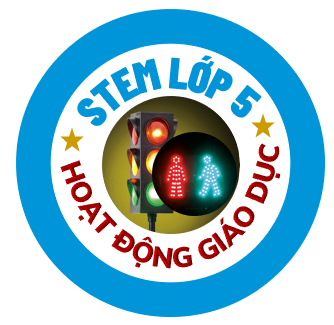 Xây dựng mô hình ngã tư đường phố có đèn giao thông
Tạo cột đèn
Bước 2
Thực hiện
2
Đặt hai tấm bên vào tấm đáy
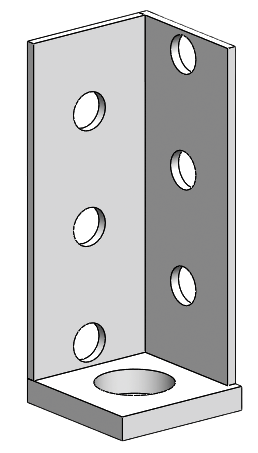 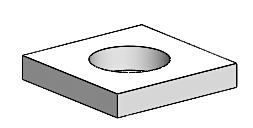 Dán 2 tấm mặt bên sát nhau và gắn chặt vào tấm đáy
[Speaker Notes: Hướng dẫn cách thực hiện]
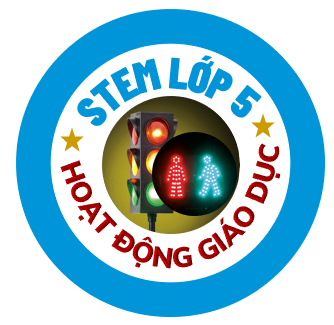 Xây dựng mô hình ngã tư đường phố có đèn giao thông
Tạo cột đèn
Bước 2
Thực hiện
Đặt các tấm chia ngăn các màu đèn
3
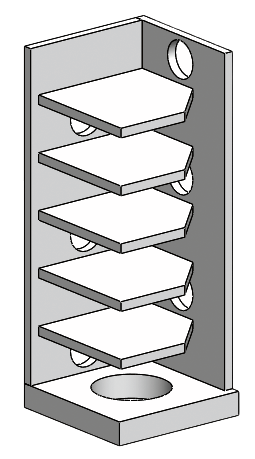 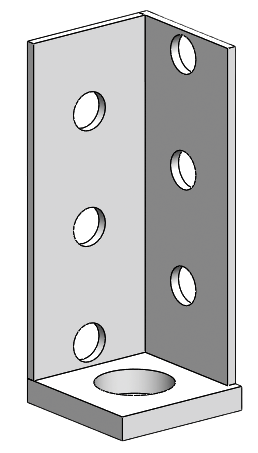 Xếp 5 tấm ngăn song song và đều nhau sao cho các lỗ tròn của mặt bên ở giữa các khoảng không gian
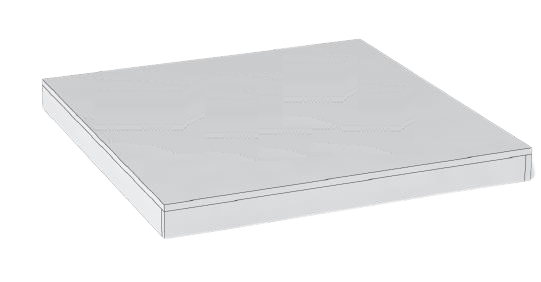 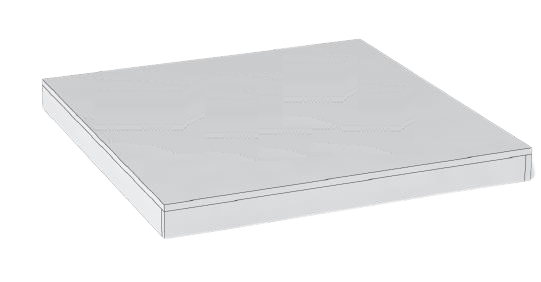 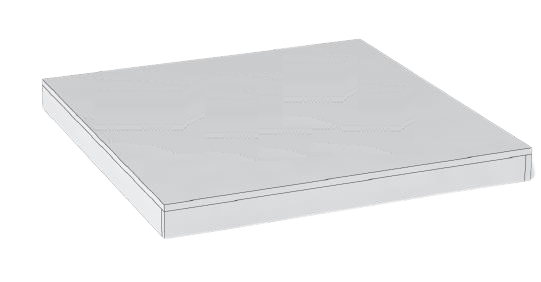 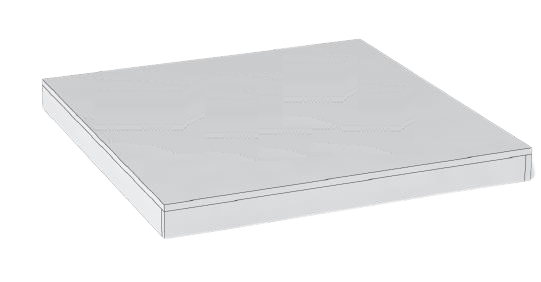 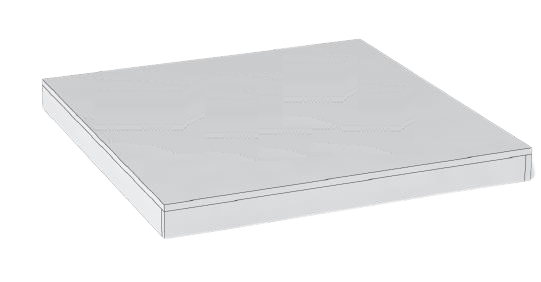 Số lượng: 05 tấm
[Speaker Notes: Hướng dẫn cách thực hiện]
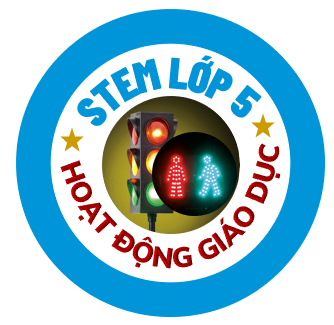 Xây dựng mô hình ngã tư đường phố có đèn giao thông
Tạo cột đèn
Bước 2
Thực hiện
4
Đặt đèn vào các ngăn tương ứng
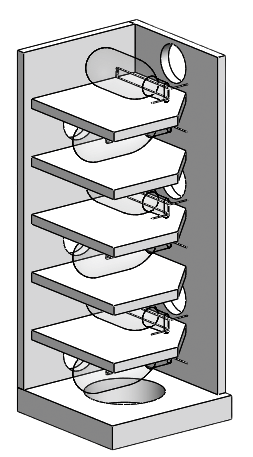 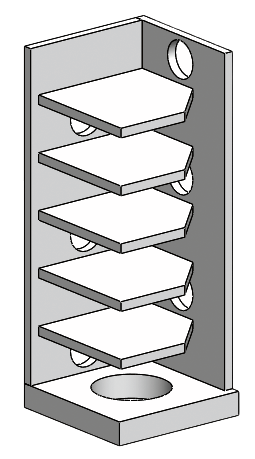 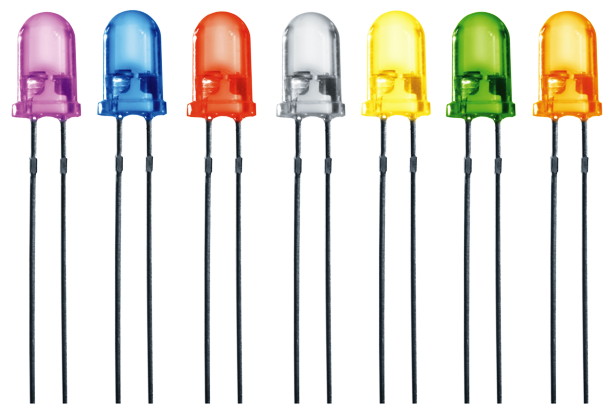 Số lượng: 06 đèn
[Speaker Notes: Hướng dẫn cách thực hiện, lưu ý cách đặt bóng đèn]
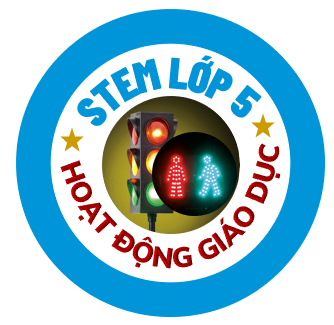 Xây dựng mô hình ngã tư đường phố có đèn giao thông
Tạo cột đèn
Bước 2
Thực hiện
5
Nối dây điện cho các đèn
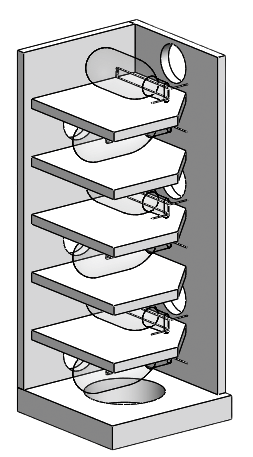 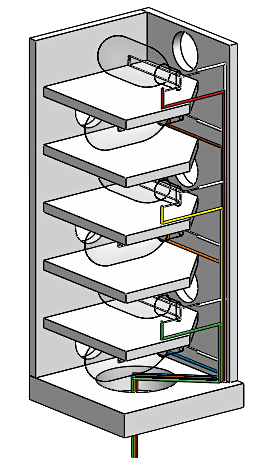 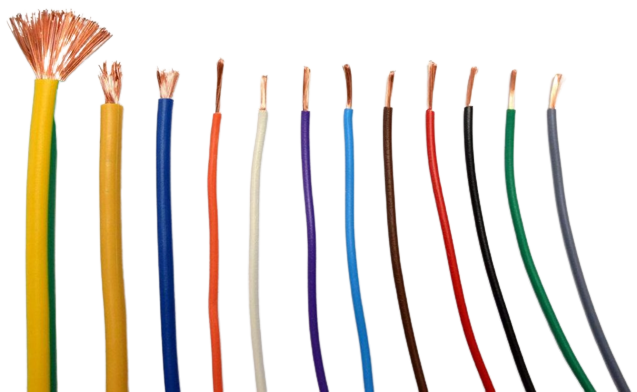 Nối dây điện cho từng bóng đèn. Bóng đèn màu nào dây điện màu đó
Tất cả dây gộp lại đưa qua lỗ tròn ở tấm nền
[Speaker Notes: Hướng dẫn cách thực hiện]
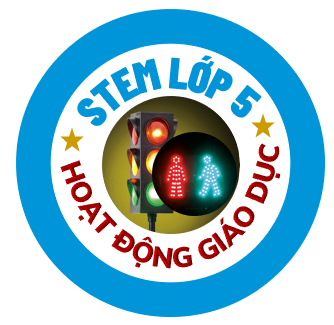 Xây dựng mô hình ngã tư đường phố có đèn giao thông
Tạo cột đèn
Bước 2
Thực hiện
6
Đặt hai tấm bên còn lại và lắp
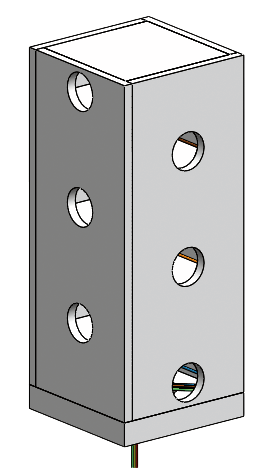 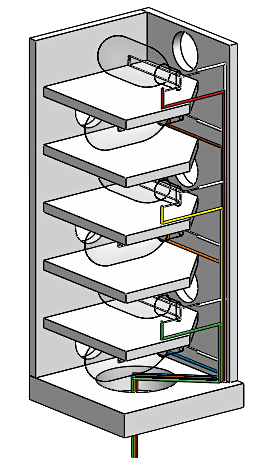 Gắn 2 tấm mặt bên còn lại cho thật khít
[Speaker Notes: Hướng dẫn cách thực hiện]
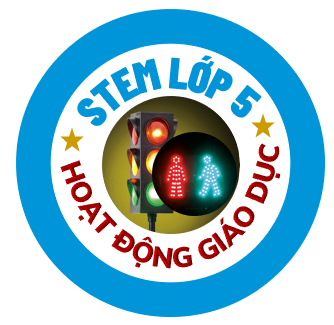 Xây dựng mô hình ngã tư đường phố có đèn giao thông
Tạo cột đèn
Bước 2
Thực hiện
7
Đặt chụp đèn các màu
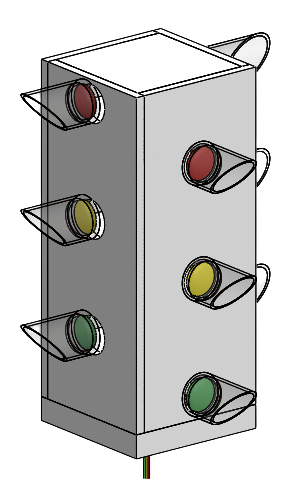 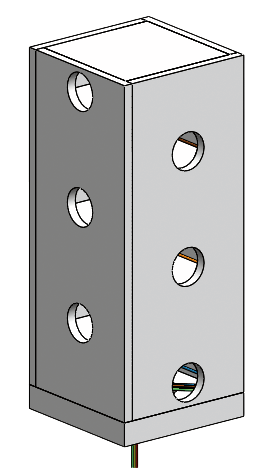 Gắn các chụp đèn theo màu đèn
Chụp đèn
[Speaker Notes: Hướng dẫn cách làm chụp đèn và gắn lên]
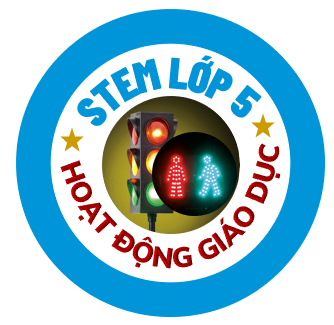 Xây dựng mô hình ngã tư đường phố có đèn giao thông
Tạo cột đèn
Bước 2
Thực hiện
8
Đậy nắp hoàn thiện
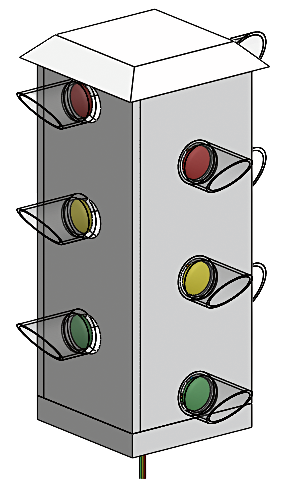 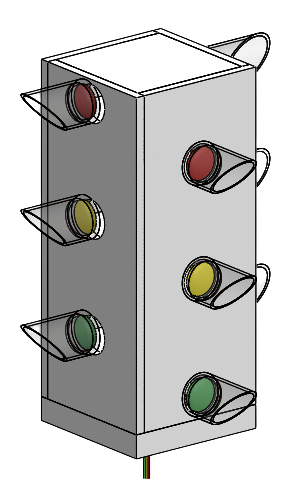 Nắp đèn
[Speaker Notes: Hướng dẫn cách thực hiện]
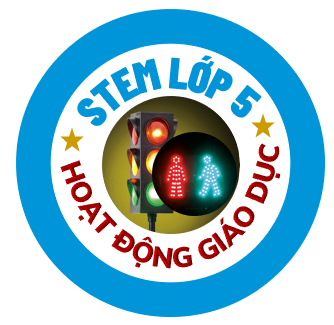 Xây dựng mô hình ngã tư đường phố có đèn giao thông
Gắn cột đèn
Bước 3
Thực hiện
1
Dùng 7 cặp ốc nối dây điện để gắn vào 7 lỗ trên
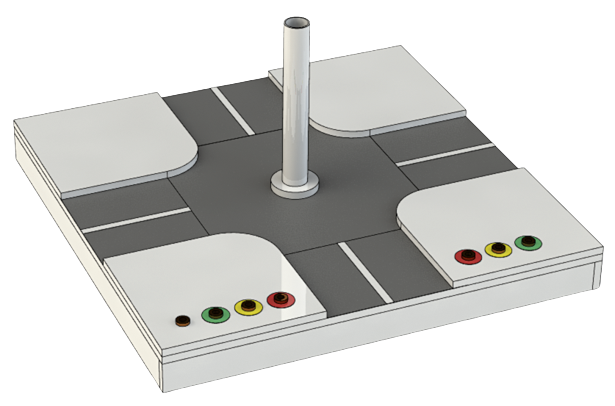 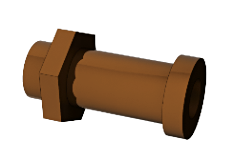 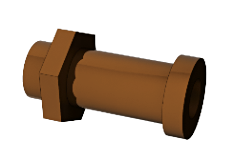 7 cặp ốc vít
Đế đèn
[Speaker Notes: Hướng dẫn cách thực hiện. Tác dụng của ốc vít]
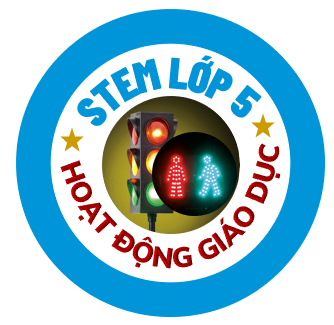 Xây dựng mô hình ngã tư đường phố có đèn giao thông
Gắn cột đèn
Bước 3
Thực hiện
2
Gắn cụm đèn, luồn dây xuyên qua
cột đèn xuống dưới đế
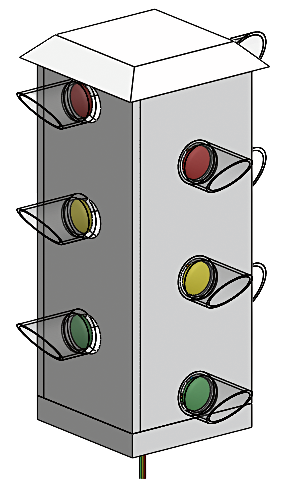 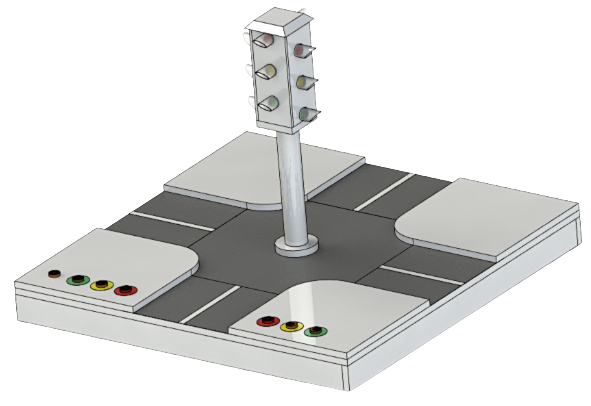 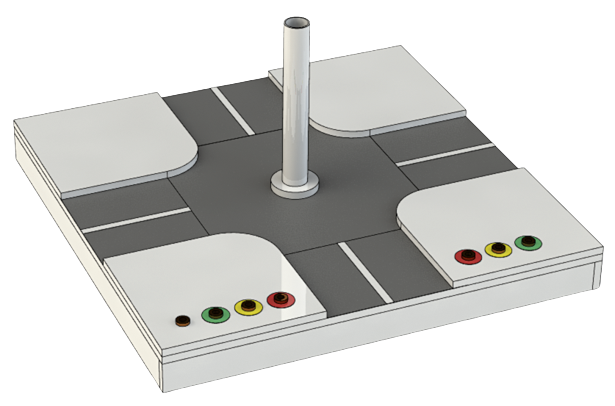 Đế đèn
Đèn
[Speaker Notes: Hướng dẫn cách thực hiện]
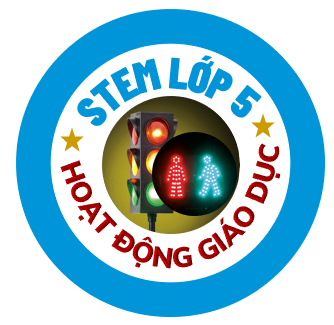 Xây dựng mô hình ngã tư đường phố có đèn giao thông
Gắn cột đèn
Bước 3
Thực hiện
3
Nối dây điện vào ốc nối theo
sơ đồ hướng dẫn
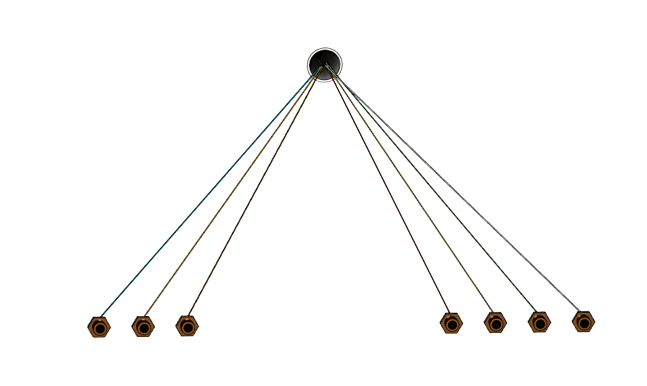 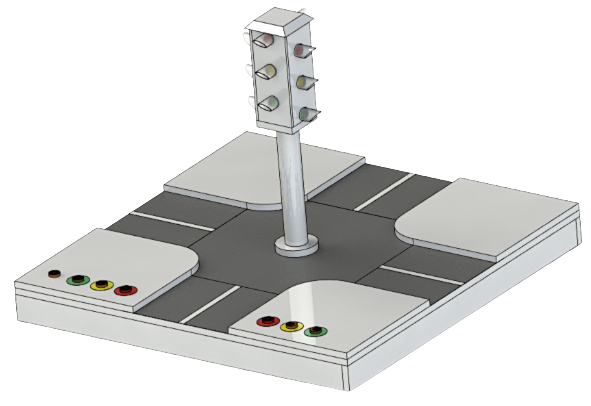 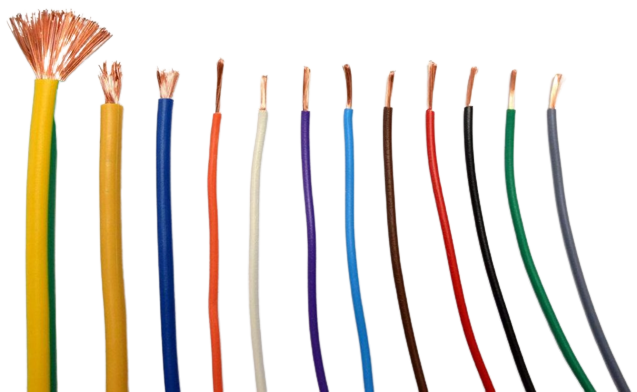 Sơ đồ
 nối dây điện
Dây điện
[Speaker Notes: Hướng dẫn cách thực hiện]
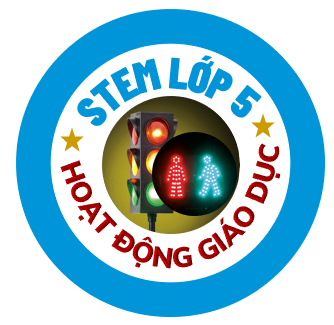 Xây dựng mô hình ngã tư đường phố có đèn giao thông
Gắn cột đèn
Bước 3
Thực hiện
4
Chú ý màu dây tương ứng với
màu ở mặt trên của giao lộ
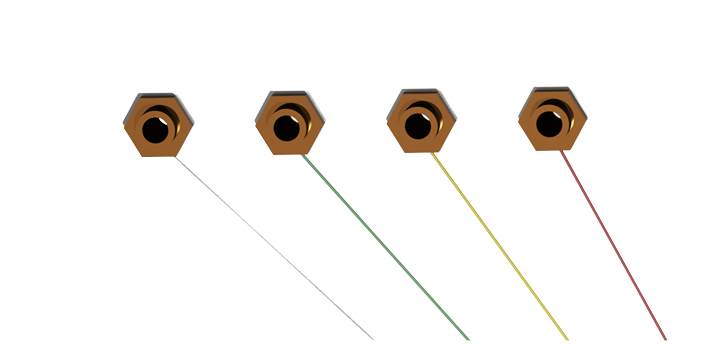 Dây điện đỏ nối với ốc đánh dấu đỏ
Dây điện xanh nối với ốc đánh dấu xanh
[Speaker Notes: Lưu ý cách làm, giải thích vì sao làm như trên]
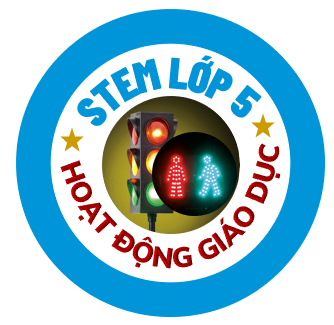 BÀI TẬP VỀ NHÀ
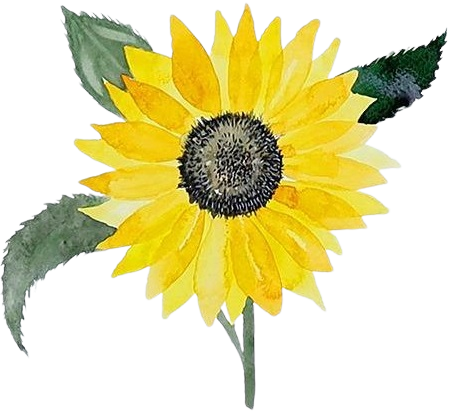 Các em hãy hoàn thiện mô hình ngã tư đường phố có đèn giao thông nhé
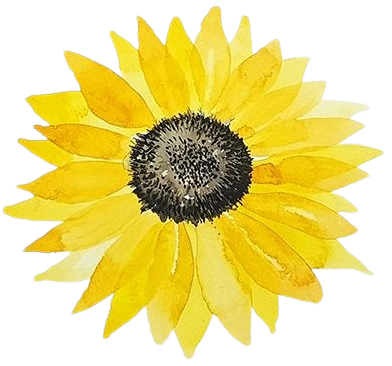 [Speaker Notes: Yêu cầu HS hoàn thiện để chuẩn bị cho bài học sau]
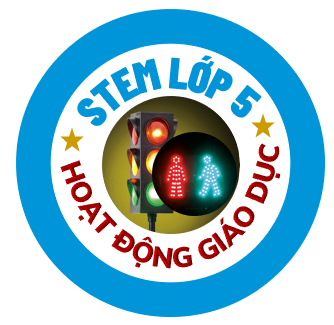 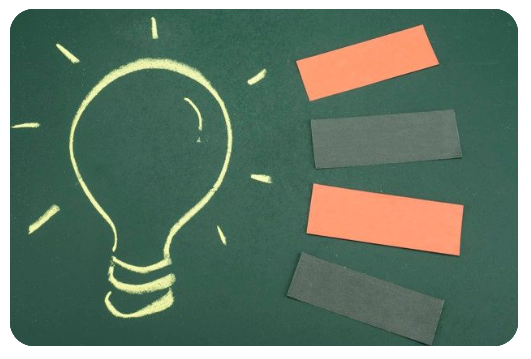 TẠM BIỆT CÁC EM
[Speaker Notes: Chào tạm biệt các bạn nhỏ và hẹn gặp lại trong bài học tới.]